بنام خالق هستی
دارو و شیردهی
دکتر علی اصغر حلیمی اصل متخصص کودکان   
دانشیار گروه کودکان دانشگاه شهید بهشتی
REF:
Hale`s Medications & Mother`s Milk:  2014 / 2023
دارو و شیردهی
1- ضرورت دارو : اولویت با مادر است
2- انتخاب نوع دارو از گروه داروها جهت سلامت دارو برای شیردهی:
     اولویت با شیرخوار است             
3- عبور دارو از شیر مادر بر اساس فارماکوکینتیک
4- طبقه بندی بر اساس ریسک شیردهی
5- سن تکاملی شیرخوار
RID
RID less than 10% is acceptable.
RID greater than 25% is unacceptable.
90% of drugs fall below the 10% level
Only 3% of the drugs have RID greater than 25% .
DR.HALE’LRC
LACTATION RISK CATEGORY : 
1-- L1
2– L2 
3-- L3 
4– L4 
4– L5
risk
1.Low risk infant:       6-18 mo. Of age
2.Modrate risk infants: 2-6 mo. Of age.
3.High risk infants :premature and acute ,chronic ill term infants
Anti hypertension Drugs
1- ACEIs 
2- Beta blockers  
3-Calcium channel blockers 
4- Duretics
ACEIs
1- Benazepril: LRC: L2. RID :  
2- Captopril : LRC: L2. RID : 0.02%
3- Enalapril : LRC: L2 . RID: 0.07-0.2 % 
4- Lozartan: LRC: L3 . 
5- Pediatrics Concerns: None reported via milk 
6-Infant monitoring: Drowsiness, lethargy, pallor, poor feeding and weight gain.
Beta blockers
1- Atenolol : LRC: L3, IRD: 6.6% 
2- Asbetolol 
3- Labetalol: LRC: L2. RID: 0.2-0.6%  
4- Metoprolol  : LRC: L2. RID: 1.4%
5- Propranolol : LRC: L2. RID: 0.3-0.5% 
6-Pediatric concerns: None reported via milk 
7- Adult Concerns: bradycardia, asthmatic symptoms, hypotension, sedation,weakness, hypoglycemia. 
8-Infant Monitoring: Drowsiness, lethargy, pallor, poor feeding and weight gain.
Calcium channel blockers
1-Amilodipine :  LRC: L3, RID:
2- Diltiazem :    LRC: L3, RID: 0.9% 
3- Nifedipine:    LRC: L2, RID: 2.3-3.4% 
4- Nimodepine: LRC: L2, RID: 0.001-0.04 % 
5- Verapamil :    LRC : L2, RID: 0.2%  
6-Pediatric Concerns: None reported via milk 
7-Infant m0nitoring :Drowsiness, lethargy, pallor, poor feeding, and weight gain.
Diuretics
1- Amiloride : LRC: L3, RID : 
2-Ethacrynic acid : LRC: L3, RID:  
3- Furosmide : LRC: L3, RID: 
4- Hydrochlorthiazide : LRC: L2, RID: 
5- Spironolactone : LRC: L2, RID: 2-4.3% 
6- Triamterene : LRC: L3 .RID: 
7- Pediatric Concerns: None reported via milk 
8- infant monitoring: Observe for fluid loss, lethargy
Anti Diabetic  Agents
1-  Insulin                             : LRC: L1 
2- Metformin .                     : LRC : L1  . RID : 0.3-0.7 % 
3- Metformin + Sitagliptin : LRC : L3  
3-Pediatric Concerns : None reported via milk 
4- Infant Monitoring : Signs of hypoglycemia, drowsiness , lethargy , pallor , sweating , tremor,  +  Vomiting and diarrhea with metformin
Anti thyroid Agents
1-Methimazol :          LRC : L2 ,  RID : 2.3% 
2- Propylthiouracil : LRC : L2 , RID : 1.8% 
3- Pediatric Concerns : None reported via milk , but propylthiouracil may be a preferred choise in breast- feeding mothers . 
4- Infant Monitoring : Signs of hypothyroidism . Monitor  thyroid function if clinical symptoms present .
انواع تصویربرداری
ماموگرافی
انواع سی تی اسکن با و بدون کنتراست
انجام MRI با و بدون کنتراست
DMSA Scan
شیردهی بلافاصله بعد از تصویربرداری های فوق مجاز است.
16
Anti psychotic Drugs
1- Methylphenidate(Ritalin): RID: 0.2%        LRC: L2
2- Risperidone                        RID: 2.8 -9.1%  LRC: L2
3- Olanzapine                         RID : 0.3-2.2% LRC: L2
4- Quetyapin                          RID: O.O7-0.1% LRC:L2
5- Chlorpromazine                RID: O.3 %       LRC: L2
6= Haloperidole                     RID: 0.2-12%    LRC: L3
Post partum Depression
1:  15- 20%  of mothers 
2- Serotonin reuptake inhibitors : 
a- sertraline          RID : 0.4-- 2.2%           LRC : L1
b- fluvoxamine    RID : 0.3-- 1.4 %           LRC : L2
c- paroxetine        RID : 1.2 -- 2.8%           LRC : L2
d- fluoxetine        RID : 1.6—14.6%          LRC : L3
Sertralin
1- Pediatric concerns : benign neonatal sleep in 4-6 months of age , benign neonatal sleep myoclonus in 4 months of age , agitation that resolved spontaneously . 

2- Infant monitoring : sedation or irritability , not waking to feed/poor feeding and weight gain .
Lithium carbonate
1-LRC : L4 
2- RID : 12-30.1% 
3-Pediatric concerns : in one study cyanosis , T-wave abnormalities , and decreased muscle tone were reported . 
4- Infant monitoring : neurobehavioral development , drowsiness, irritability , dry mouth or excessive salivation, thyroid function ,
Anti Anxiety
1-Lorazepam      RID: 2.6-2.9%        LRC : L3
2- Clonazepam  RID: 2.8%              LRC : L3
3- Midazolam    RID: 0.006 0.3%    LRC : L2
4-Alprazolam     RID: 8.5%             LRC : L3
5-Diazepam       RID: 0.88 – 7.1%   LRC : L3
Anti histamines
1- Diphenhydramine .     RID : 0.7-1.4% ,  LRC:L2 
2- Dimenhydrinate                                      LRC: L2
3- Dextromethorphan                                 LRC: L1 
4-Cetirizin                                                     LRC: L1
5- Loratadine                    RID: 0.3-1.2%     LRC: L1
Anticonvulsant  Drugs
1-  Carbamazepin  ,    RID : 3.5-5.9%          LRC: L2
2- Lamotrigene      ,    RID: 9.2-18.27%       LRC: L2
3- Levetiracetam    ,    RID: 3.4-7.8%          LRC: L2
4- Phenobarbital   ,     RID: 24%                 LRC: L4
5- Phenyt0in          ,     RID : 0.6-7.7%        LRC: L2
6-Topiramate         ,     RID: 24%                LRC: L3
7-Valproic acid      ,     RID : 0.99-5.6%     LRC: L4
Anticoagulants
1- Enoxaparin 
2- Heparin 
3- Warfarin
Enoxaparin
1- LRC : L3 
2- RID :   Low molecular heparin. MW : 8000
3- Pediatric concerns : None reported via milk 
4- Infant monitoring : Rare – bruising on skin , blood in urine, vomit or stool .
Heparin
1- LRC : L2 
2- RID :  MW: 12000-15000
3- Pediatric concerns : None reported via milk 
4- Infant monitoring : Rare bruising on the skin, blood in urine , vomit, stool .
Warfarin
1-LRC : L2 
2- RID : PB : 99% , Therefore  very little is secreted  into  human milk . 
3-Pediatric concerns : None reported via milk 
4- Infant monitoring : Rare bruising on the skin, biood in vomit , urine, stool.
Non steroidal anti- inflammatory                   drugs  (NSAIDs)
1-Asprine            RID : 2.5-10.8%           LRC : L2
2- Colchicine     RID :2.1-31.4%              LRC: L3 
2- Ibuprofen      RID : 0.1-O.7%             LRC: L1
3 Naproxen        RID : 3.3 %                   LRC: L3
Cytotoxic  Drugs
1-Interfere  with cellular metabolism of the nursing infant 
2-Possible Immune suppression 
3-Associated with Carcinogenesis  
4- Neutropenia
Anti Neoplastic Drugs
1- Doxorubicin   :  RID : 2.4%            LRC: L5 
2- Vinblastine    :  RID : 5.4- 7.4%     LRC: L5 
3-Vincristine      :  RID :                     LRC : L5 
4-Asparginase   :   RID :                     LRC : L4 
5-Cyclosporine   :  RID: 14.3%           LRC : L4 
6- Methotrexate :  RID:                     LRC : L4 
7-Azatioprine     :  RID: 0.07-0.3%   LRC : L3
داروهائي كه سبب تحريك توليد شير مي‌شوند:
در جريان حاملگي سطح پرولاكتين مي تواند تا به  ng/mL400 افزايش يابد. بعد از زايمان و در 6 ماه اول بعد از زايمان سطح پرولاكتين مادري بطور مداوم كاهش مي‌يابد و به حدود  ng/mL75 در 6 ماهگي ميرسد گرچه توليد شير بدون تغيير باقي مي‌ماند.
در بسياري از مادراني كه قادر به توليد كافي شير نيستند اعتقاد بر اين است كه سطح پرولاكتين به سطح ناكافي (كمتر از ( ng/mL 75 كاهش يافته است.
بنابراين در برخي موارد توليد شير ممكنست با استفاده از آنتاگونيست‌هاي دو پامين (گالاكتوگوگوس) كه ترشح پرولاكتين را تحريك مي‌كند اعاده شود.
دامپريدون (موتيليوم) يكي ديگر از آنتاگونيست دوپامين است كه جهت تحريك سطح پرولاكتين استفاده مي‌شود. 
دوزمصرف دارو 10 ميلي گرم، سه با در روز می باشد . 
چون توليد شير به وجود سطح پايدار و افزايش يافتة پرولاكتين بستگي دارد لذا قطع تدريجي و آهستة دامپريدون يا متوكلوپيراميد در طي چند هفته تا يك ماه از عدم توليد شير جلوگيري مي‌كند.
Metoclopramide
1- LRC : L2 
2- RID : 4.7-14% 
3- Pediatric Concerns : None reported via milk 
4- Infant monitoring : sedation , diarrhea < extrapyramidal symptoms
Domperidone
1- LRC : L1 
2- RID : 0.01- 0.35 % 
3- Pediatric concerns : None reported via milk 
4- Infant  monitoring : diarrhea
داروهای مصرف شده در درمان کرونا
1- رمدسیور : سبب مهار آر.ان.آ.پلی مراز ویروس می شود. وزن مولکولی متوسطی دارد لذا عبور آن در شیرمادربه آسانی صورت نمی گیرد. در مصرف نوزده روزه و پیگیری یکساله عارضه ای در شیرخوار دیده نشده است لذا جهت شیردهی داروی با ریسک پایین درنظر گرفته می شود.                                                                         
2-اکتمرا : مهارکننده گیرنده انترلوکین شش می باشد و غلظت آن در شیرمادرکم است لذا جهت شیردهی بی خطر است
3- آلفا انترفرون و بتا انترفرون : وزن مولکولی بالایی دارد لذادر شیر انتقال محدودی دارد و در بررسی های انجام شده عارضه جانبی دیده نشده است
ادامه داروها در درمان کرونا
4- دگزامتازون :  سبب کاهش پرولاکتین در مادر مخصوصا در هفته اول تولد می شود . ترشح دارو در شیرمادر کم است و در مصرف کوتاه مدت عارضه ای دیده نشده است                                                     
5- متیل پردنیزولون : ترشح دارو در شیر مادر کم است و عارضه جانبی گزارش نشده است لذا شیردهی بی خطر است
6- فاویپیراویر : یک داروی ضد ویروس ابولا است . وزن مولکولی کوچکی دارد و شصت در صد مقدار جذب شده با پروتیین پلاسما متصل می شود لذا مقدار کمی از دارو در شیر مادر وارد می شود .از عوارض دارو افزایش آنزیم های کبدی . علایم گوارشی و افزایش سطح اسید اوریک سرم می باشد . لذا شیرخوار باید از نظر عوارض کنترل گردد . لذا دارو از نظر شیردهی در ردیف غیر طبقه بندی شده قرار دارد .
Metronidazole
1- LRC : L2 
2- RID : 12.6- 13.5%  . Metronidazole  absorption is time, dose, and rout of administration  dependent. Following 2 gr. oral dose milk levels were reported to peak at 50-57 mg/l at 2 hrs, 19mg/l at 12hrs ,10mg/l at 24hrs . 
3-Pediatric concerns : diarrhea , lactose intolerance.
4- Infant monitoring : dry mouth , vomiting, diarrhea , change in GI flora ,brown urine , rash. 
5- Interruption of breastfeeding for 12-24 hrs after a 2 gr. single  oral dose of metronidazole
Tetracycline
1- LRC : L3 
2- RID : 0.6% 
3- Pediatric concerns : None reported via milk 
4- Infant monitoring : Vomiting , diarrhea , change in GI flora , rash, prolonged exposure may lead to dental staining , and decreased bone growth.
متابوليزم الكل در بالغين حدود 28 گرم در عرض 3 ساعت مي‌باشد لذا مادراني كه مقدار متوسطي الكل مصرف كرده اند ‌ممكن است حدود 2 ساعت پس از مصرف هر وعده الكل به شيردهي اقدام نمايند لذا مادران بايد يا از مصرف الكل و يا شیردهي در حين و يا حداقل 2ساعت پس از مصرف الكل، اجتناب کنند. مصرف‌كنندگان مزمن يا شديد الكل نبايد شيرخوار خود را از شيرمادر تغذيه نمايند.
سيگار كشيدن در كنار شيرخوار يا منزل يا قبل از شيردهي توصيه نمي‌شود. به مادر سيگاري كه دوست دارد به شيرخوارش شير بدهد. جهت كمك به ترك سيگار پيشنهاد مي‌گردد از برچسب‌هاي تيكوتيني جانشين استفاده نمايد.
كافئين كه مادة طبيعي محرك سيستم عصبي مركزي مي‌باشد در بسياري از غذاها و نوشيدني‌ها وجود دارد. نيمه عمر آن در افراد بالغ 3تا7ساعت ولي در نوزادان تا 97/5ساعت مي‌باشد. نيمه عمر كافئين با افزايش سن كاهش مي‌يابد. به طوري كه در سن 3 تا 5 ماهگي به 14 ساعت و در 6 ماهگي و بالاتر به 6/2 ساعت مي رسد. يك فنجان قهوه، 100 تا 150 ميلي گرم كافئين برحسب نوع تهيه و كشور مبدأ، دارد. مقدار كافئين در شيرمادر 60 تا 120 دقيقه بعد از مصرف قهوه به حداكثر مي‌رسد.
در يك مطالعه از 5 بيمار بعد از مصرف 150 ميلي‌ گرم كافئين، حداكثر غلظت آن در سرم از 2/39تا 4/05ميكروگرم در سي‌سي و حداكثر غلظت آن در شيرمادر از 1/4تا 2/41ميلي گرم در ليتر و نسبت آن در شير به سرم 52% بوده است
Water of well
The amount of nitrate in the water of well is less than 45 mg/L
If mother drinks water with 100 mg/L or less nitrate her infant will not have methemoglubinemia
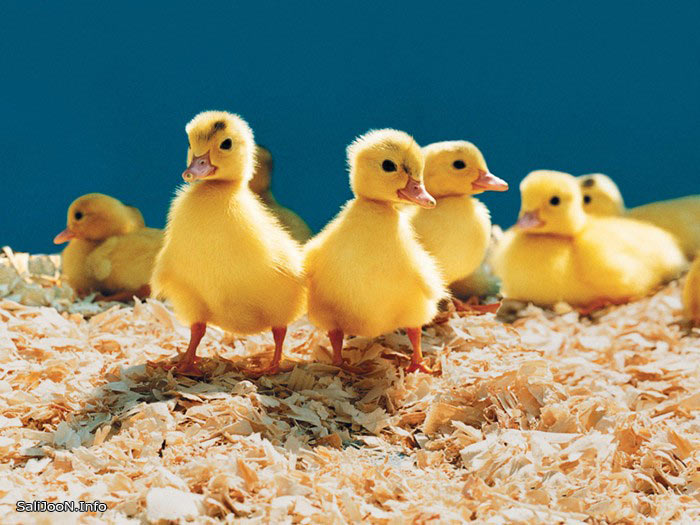 با تشکر از توجه شما سروران گرامی